Lecture 26: TCP
CS 105		       		                  Spring 2021
OSI Network Model
[Speaker Notes: http://www.cs.cornell.edu/courses/cs4410/2018sp/schedule/slides/09-networking.pdf]
Transport Layer Protocols
User Datagram Protocol (UDP)
Transmission Control Protocol (TCP)
unreliable, unordered delivery

connectionless

best-effort, segments might be lost, delivered out-of-order, duplicated

reliability (if required) is the responsibility of the app
reliable, in-order delivery


connection setup

flow control

congestion control
[Speaker Notes: flow control = don't overwhelm the receiver
congestion control = don't swamp the network
Note: neither guarantees latency or bandwidth]
write
read
read
write
EOF
read
close
close
Sockets Interface
1. Start server
socket
bind
socket
listen
Connection
request
connect
accept
Client / Server
Session
Await connection
request from
next client
Sockets Interface: socket
Clients and servers use the socket function to create a socket descriptor:

Example:





Protocol specific! Best practice is to use getaddrinfo to generate the parameters automatically, so that code is protocol independent.
int socket(int domain, int type, int protocol)
int clientfd = Socket(AF_INET, SOCK_STREAM, 0);
Indicates that we are using 32-bit IPV4 addresses
Indicates that the socket will be the end point of a connection
Sockets Interface: bind
A server uses  bind to ask the kernel to associate the server’s socket address with a socket descriptor:


The process can read bytes that arrive on the connection whose endpoint is addr by reading from descriptor sockfd.
Similarly, writes to sockfd are transferred along connection whose endpoint is addr.

Best practice is to use getaddrinfo to supply the arguments addr and addrlen.
int bind(int sockfd, SA *addr, socklen_t addrlen);
Sockets Interface: listen
By default, kernel assumes that descriptor from socket function is an active socket that will be on the client end of a connection.
A server calls the listen function to tell the kernel that a descriptor will be used by a server rather than a client:


Converts sockfd from an active socket to a listening socket that can accept connection requests from clients. 

backlog is a hint about the number of outstanding connection requests that the kernel should queue up before starting to refuse requests.
int listen(int sockfd, int backlog);
Sockets Interface: accept
Servers wait for connection requests from clients by calling accept:


Waits for connection request to arrive on the connection bound to listenfd, then fills in client’s socket address in addr and size of the socket address in addrlen. 
Returns a connected descriptor that can be used to communicate with the client via Unix I/O routines.
int accept(int listenfd, SA *addr, int *addrlen);
Connected vs. Listening Descriptors
Listening descriptor
End point for client connection requests
Created once and exists for lifetime of the server

Connected descriptor
End point of the connection between client and server
A new descriptor is created each time the server accepts a connection request from a client
Exists only as long as it takes to service client

Why the distinction?
Allows for concurrent servers that can communicate over many client connections simultaneously
E.g., Each time we receive a new request, we fork a child to handle the request
write
read
read
write
EOF
read
close
close
Sockets Interface
1. Start server
socket
bind
2. Start client
socket
listen
Connection
request
connect
accept
Client / Server
Session
Await connection
request from
next client
Sockets Interface: connect
A client establishes a connection with a server by calling connect:

Attempts to establish a connection with server at socket address addr
If successful, then clientfd is now ready for reading and writing. 
Resulting connection is  characterized by socket pair
	(x:y, addr.sin_addr:addr.sin_port)
x is client address
y is ephemeral port that uniquely identifies client process on client host
Best practice is to use getaddrinfo to supply the arguments addr and addrlen.
int connect(int clientfd, SA *addr, socklen_t addrlen);
accept Illustrated
listenfd(3)
1. Server blocks in accept, waiting for connection request on listening descriptor listenfd
Client
Server
clientfd
listenfd(3)
Connection
request
2. Client makes connection request by calling and blocking in connect
Client
Server
clientfd
listenfd(3)
3. Server returns connfd from accept. Client returns from connect. Connection is now established between clientfd and connfd
Client
Server
clientfd
connfd(4)
TCP Connections
SYN
TCP is connection-oriented

A connection is initiated with a three-way handshake

Recall: server will typically create a new socket to handle the new connection
ACK
SYN, ACK
…
Exercise 1: TCP Handshake
Explain why three messages are required to set up a TCP connection
write
read
read
write
EOF
read
close
close
Sockets Interface
1. Start server
socket
bind
2. Start client
socket
listen
Connection
request
connect
accept
3. Exchange
data
Client / Server
Session
Await connection
request from
next client
Reliable Transport
data (Seq = 47)
data (Seq = 48)
data (Seq = 49)
data (Seq = 49)
SYN
Each SYN segment will include a randomly chosen sequence number
Sequence number of each segment is incremented by data length 
Receiver sends ACK segments acknowledging latest sequence number received
Sender maintains copy of all sent but unacknowledged segments; resends if ACK does not arrive within timeout
Timeout is dynamically adjusted to account for round-trip delay
ACK
SYN, ACK
ACK 47
ACK 48
ACK 49
Send Timeout
Transport-Layer Segment Formats
Dest. Port #
Dest. Port #
Source Port #
Source Port #
UDP
TCP
sequence number
application message (payload)
acknowledgement number
U
A
R
S
HL
F
receive window
P
U data pointer
checksum
options
application message (payload)
[Speaker Notes: S,A,F flags used to manage connection
sequence number and acknowledgement number (+ A flag) are used to implement reliable transport]
Pipelined Protocols
Pipelining allows sender to send multiple "in-flight", yet-to-be-acknowledged packets
increases throughput
needs buffering at sender and receiver
how big should the window be?
what if a packet in the middle goes missing?
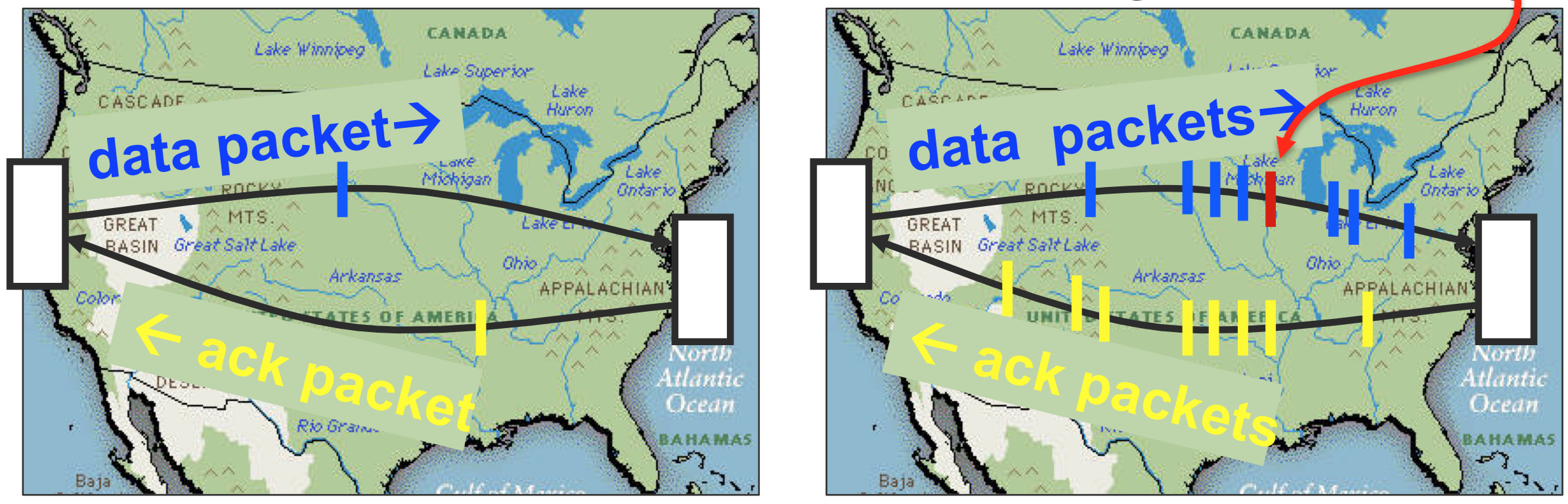 Example: Window Size = 4
data (Seq = 47)
data (Seq = 48)
data (Seq = 49)
data (Seq = 50)
data (Seq = 51)
data (Seq = 52)
data (Seq = 53)
data (Seq = 54)
sender can have up to 4 unacknowledged messages

when ACK for first message is received, it can send another message
ACK 48
ACK 49
ACK 50
ACK 47
TCP Fast Retransmit
data (Seq = 47)
data (Seq = 48)
data (Seq = 49)
data (Seq = 50)
data (Seq = 51)
data (Seq = 48)
data (Seq = 48)
Receiver always acks the last id it successfully received

Sender detects loss without waiting for timeout, resends missing packet
ACK 47
ACK 50
ACK 47
ACK 51
ACK 51
ACK 47
Exercise 2: TCP Sequence Numbers
data (Seq = 14)
data (Seq = 13)
data (Seq = 15)
data (Seq = 16)
Consider the sequence of transmitted messages shown on the right
What will be the next ACK number sent by the server?
What will be the next Seq number sent by the client?
ACK 13
ACK 13
data (Seq = 17)
TCP Congestion Control
TCP operates under a principle of additive increase-multiplicative decrease
window size++ every RTT if no packets lost
window size/2 if a packet is dropped
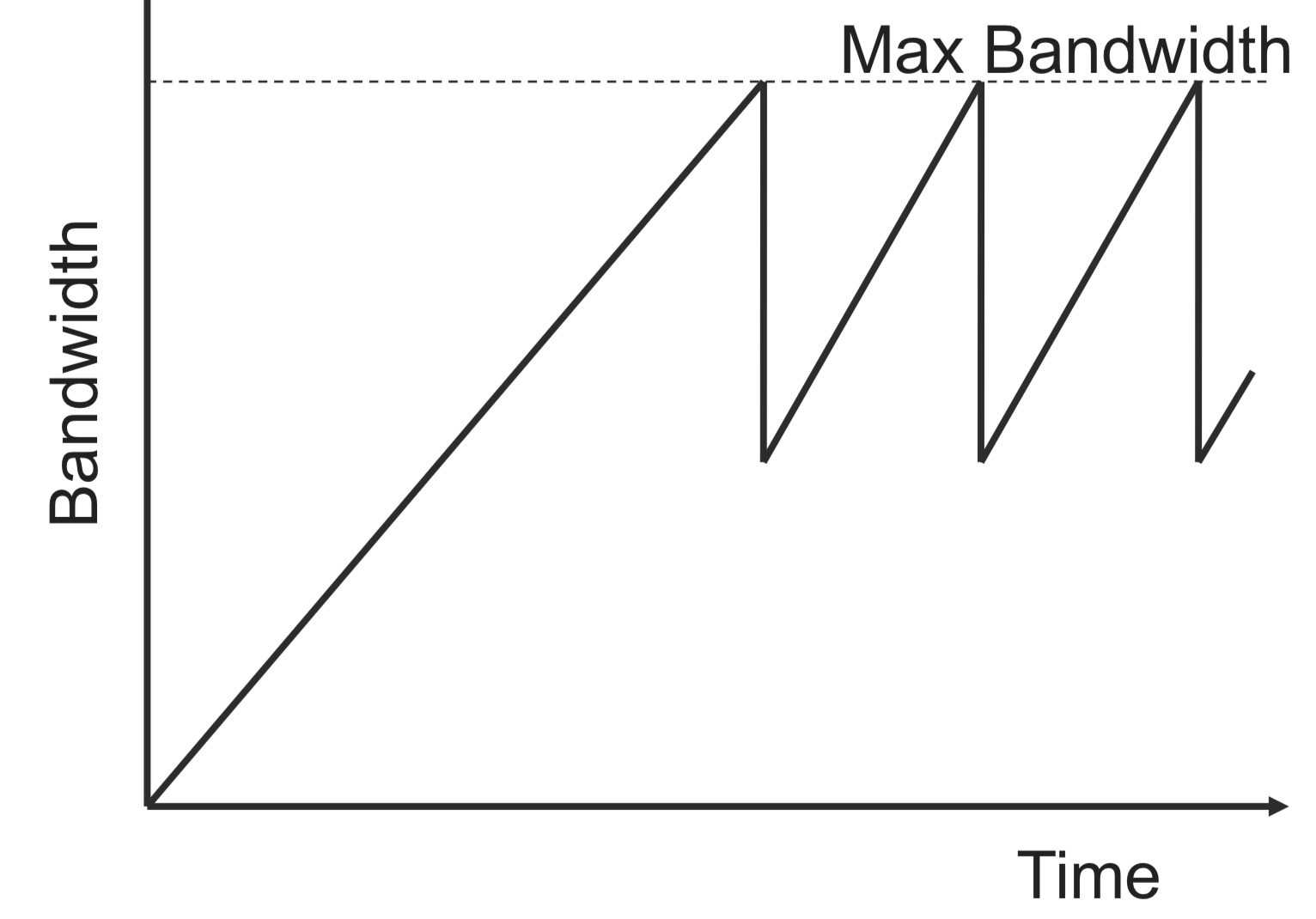 TCP Fairness
Goal: if k TCP sessions share same bottleneck link of bandwidth R, each should have average rate of R/k
R
Loss: decreases throughput proportional to current bandwidth
Connection 2 Throughput
Congestion avoidance: increases throughput linearly (evenly)
R
Connection 1 Throughput
TCP Slow Start
Problem: linear increase takes a long time to build up a decent window size, and most transactions are small

Solution: allow window size to increase exponentially until first loss
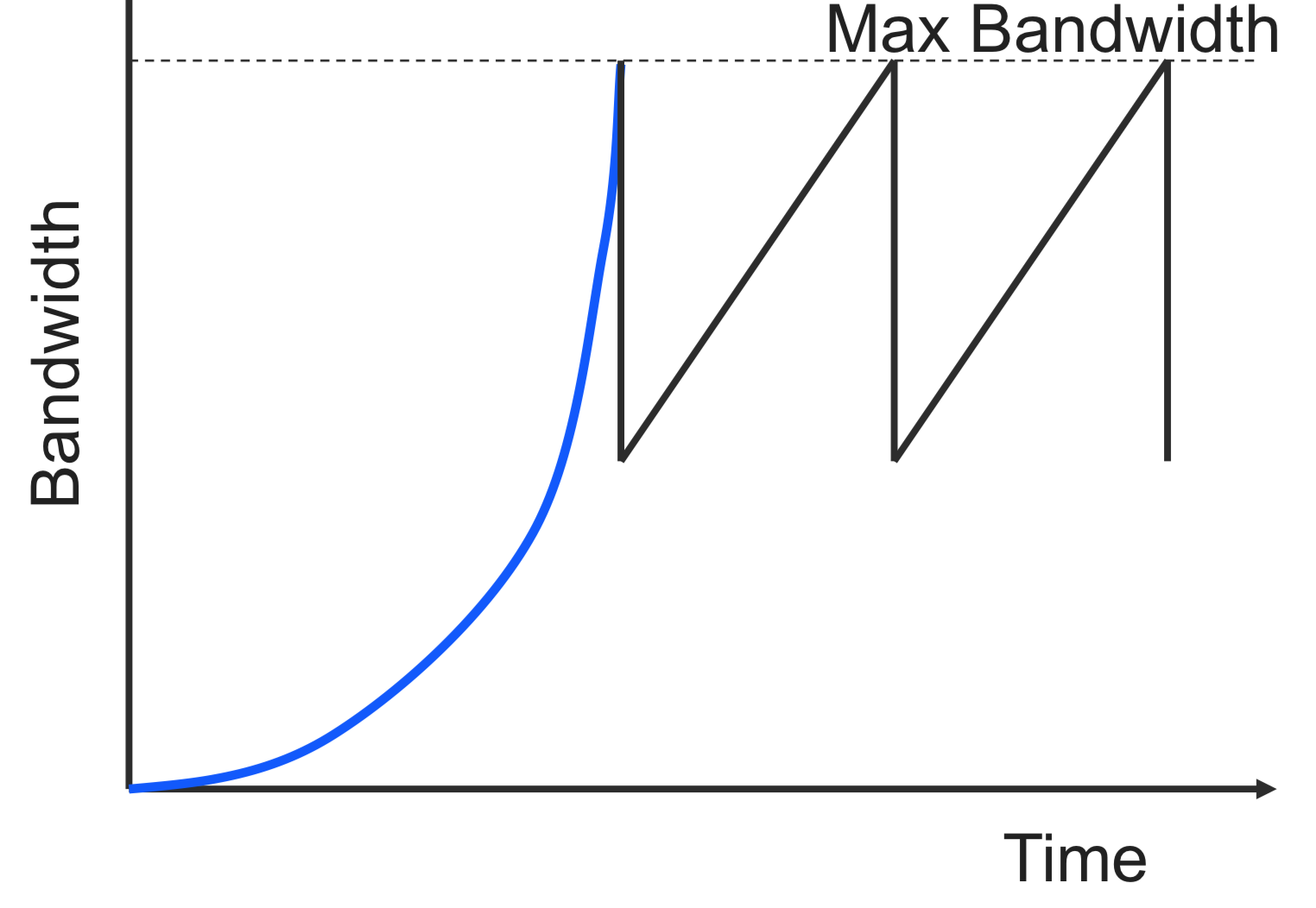 Exercise 3: TCP Window Size
Assume someone changes the code of their TCP client by modifying the congestion avoidance as follows: instead of increasing the window size by 1 each time an ACK is received, they double the window size each time an ACK is received (like in the slow-start phase).
What would be the pros and cons of this modification?
write
read
read
write
EOF
read
close
close
Sockets Interface
1. Start server
socket
bind
2. Start client
socket
listen
Connection
request
connect
accept
3. Exchange
data
Client / Server
Session
Await connection
request from
next client
4. Disconnect client
5. Drop client
TCP Connections
SYN
FIN
TCP is connection-oriented

A connection is initiated with a three-way handshake

Recall: server will typically create a new socket to handle the new connection

FIN works (mostly) like SYN but to teardown a connection
ACK
SYN, ACK
ACK
…
TCP Summary
Reliable, in-order message delivery

Connection-oriented, three-way handshake

Transmission window for better throughput
timeouts based on link parameters (e.g., RTT, variance)

 Congestion control 
Linear increase, exponential backoff 

Fast adaptation 
Exponential increase in the initial phase
Exercise 4: Feedback
Rate how well you think this recorded lecture worked
Better than an in-person class
About as well as an in-person class
Less well than an in-person class, but you still learned something
Total waste of time, you didn't learn anything

How much time did you spend on this video lecture?

Do you have any comments or suggestions for future classes?